Što Direktiva donosi hrvatskom gospodarstvu?
Filip Hitrec, EY


5. listopada 2016.
Agenda
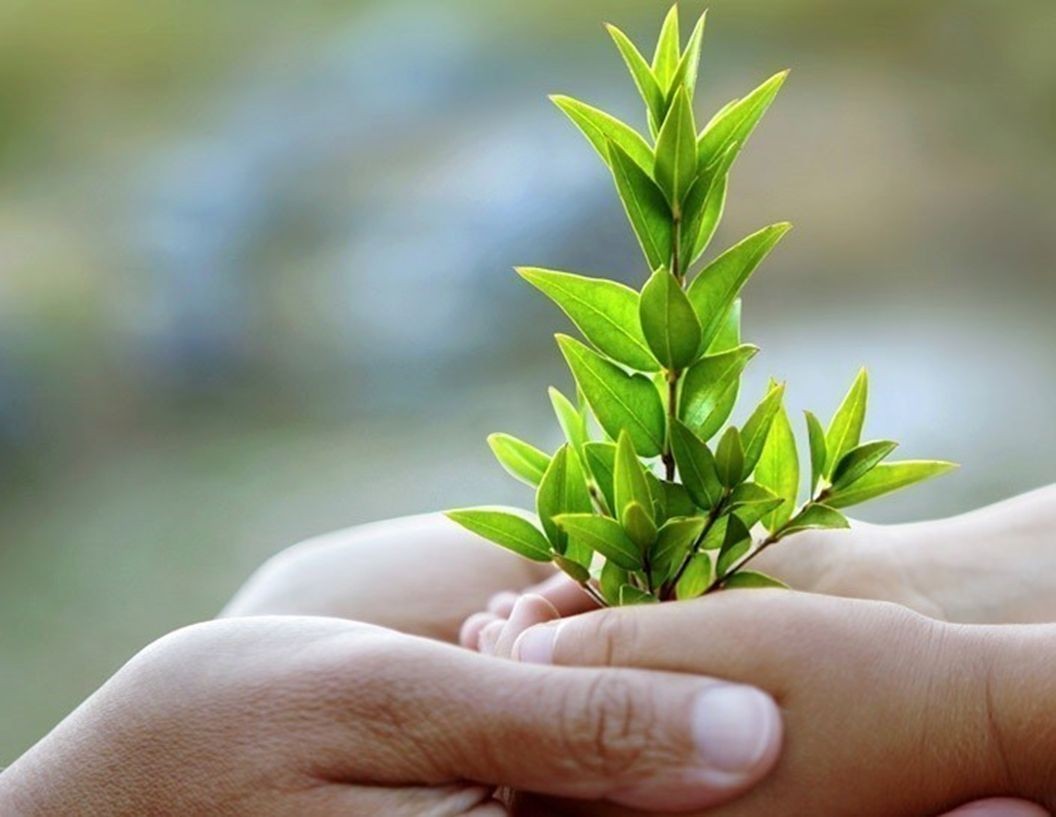 Globalni trendovi
Dva aspekta razmatranja održivog razvoja
Nefinancijsko izvještavanje
Usporedba sa financijskim izvještavanjem
Globalni trendovi
Sve veća važnost za izvještavanjem

Ne izvještavanje - mogući negativni utjecaji na:
Poslovanje društava
Reputaciju / brand
Mogućnost prikupljanja kapitala

Sve veća zainteresiranost Uprava i direktora za održivim razvojem

Rastuća potreba i zainteresiranost za podacima od strane investitora i ostalih dionika

Među dionicima najveći rast interesa kod kupaca
Dva aspekta razmatranja održivog razvoja
01
02
Izvještavanje
Služi za mjerenje različitih elemenata koji su kritični za efikasno poslovanje bazirano na održivosti
Strategija 
Stvaranje kompetitivne prednosti u svijetu / poslovanju koje se mijenja sa nestašicom resursa i klimatskim promjenama
Nefinancijsko izvještavanje
Kritični prvi korak u implementaciji strategije

Pomaže društvima razumjeti:
Utjecaj održivog razvoja na dionike (kupci, zajednica, dioničari,...)
Načine kako smanjiti negativni utjecaj na ekonomiju, društvo i okoliš

Prednosti regulative na izvještavanje
Veći naglasak na važnost samog izvještavanja
Povećana popularnost
Standardizirano izvještavanje olakšava usporedivost, a time i
Veći značaj pojedinih indikatora (jer postaju više usporedivi)
Nefinancijsko izvještavanje (nastavak)
Razlozi izvještavanja
Etički
Poslovni

Važnost uključivanja Uprava i direktora u izvještavanje i procese vezane za isto; uspostavljanje procesa 
Rezultirati sa organizacijskim promjenama
Opseg
Na razini poduzeća; u usporedbi sa 
Izvještavanje koje uključuje i dobavljače te kupce („Supply chain“)

Podaci koji se izvještavaju
Povijesni podaci (lakši za prikupiti, pouzdaniji)
Budući trendovi (pokazuju trend kretanja pojedinog indikatora)
Nefinancijsko izvještavanje (nastavak)
Zaduženi za izvještavanje
Odjel koji se bavi održivosti
Odjel marketinga / Odjel odnosa sa javnošću
Odjel financija (i računovodstva)

Cilj
Alat za strateško planiranje
Odgovor na zahtjeve dionika (kupaca)
Identifikacija rizika
Transparentnost
Identificiranje ušteda u troškovima

Ciljevi vezani za nefinancijske podatke teže su mjerljivi i manje opipljivi te se teže se ispunjavaju
Usporedba sa financijskim izvještavanjem
Usklađenost i usporedivost podataka

Ukomponiranost izvještavanja u procese

Korištenje u strateško planiranje

Revizija - transparentnost
Pitanja i odgovori
?
Sažetak
Globalni trendovi

Dva aspekta razmatranja održivog razvoja

Nefinancijsko izvještavanje

Usporedba sa financijskim izvještavanjem